Andrew James Advisory GroupISO 55000/1/2/A55K TrainingBenefits
Training provides competitive advantage
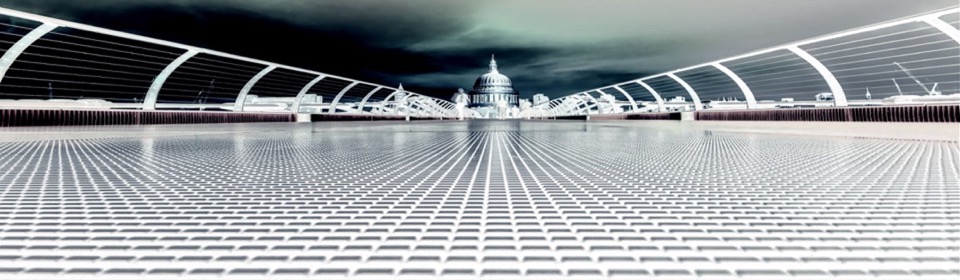 “An organization's ability to learn, and translate that  learning into action rapidly, is the ultimate
competitive advantage.”
Jack Welch
2
AJAG’s ISO-centered Training
Unlike many other asset management training programs, AJAG’s concentrates on the ISO 55000 suite of standards
3
AJAG’s Top-down Approach
AJAG’s course approaches asset management from a management perspective 

Some other well-known programs begin with the assets themselves
While this includes excellent detail on important engineering and maintenance issues, it means their courses are less interesting to managers and executives
If managers and executives aren’t educated in Asset Management concepts, it will be more difficult to involve them in organization-wide asset management issues
4
Top-down view of asset management provides value
ISO 55000 provides a top-down view
Outcome-based rather than process-based
SAMP is the foundation
Takes into account the interests of all stakeholders
Requires alignment of asset management objectives with organizational objectives
Comprehensive documentation, inherent in the standard, provides greatly improved audit support
Includes requirements for continual improvement
Benefits of ISO 55000/1/2 Training
Establish a common vocabulary around the topic of assets and asset management
Many project failures can be attributed to poor, or lack of, communication
The English languages has over 200,000 words, but the average English speaker has a vocabulary between 1000 and 2000, making miscommunication common
Create understanding of the structure of a management system and how it links: 
Asset management to organizational goals and objectives
Financial asset valuation to operational asset valuation
Cross-department goals and objectives
Asset management plans with the interests of stakeholders
6
Benefits of ISO 55000/1/2 Training
Prepare team members for Asset Management initiatives
Whether or not your organization plans to certify to ISO 55001, having everyone on the same page ready to make a running start is invaluable
Prepare team members for ALN A55K certification
With A55K certification, your team has an acknowledged certificate of expertise in ISO 55000
This can be particularly valuable for consulting firms, outsources services providers, and internal service departments
A55K certificate holders become part of a larger community of asset management professionals
7
Current Training Schedules
AJAG is currently enrolling students for November 4-15, 2024 and January 13-24 2025 online classes
Enrollment for November closes soon, don’t delay!
Contact Lindsay Ziegler at lindsay.z@andrewjamesadvisory.com or 470-485-3060
Or click on the links in the chat
We are now also able to provide 3-day in-house training on request
8
Questions?
Thank you for listening!
Contact us at:
lindsay.z@andrewjamesadvisory.com
470-485-3060